Développez et gérez les employés à l’ère de l’IA 
Alors que la technologie transforme les organisations, l’humaine reste irremplaçable. Équipez vos équipes des compétences nécessaires pour prospérer aux côtés de l’IA.
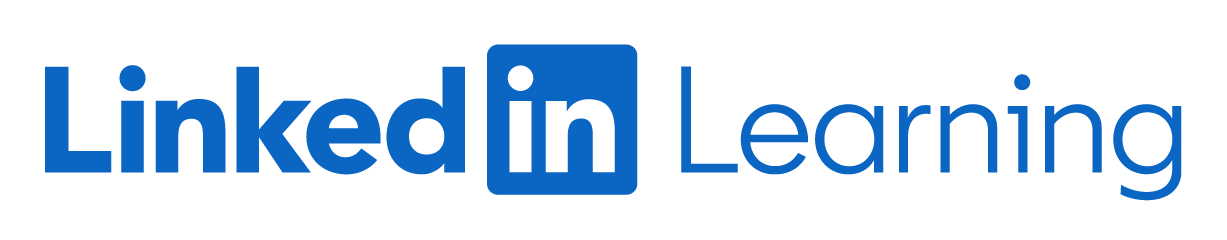